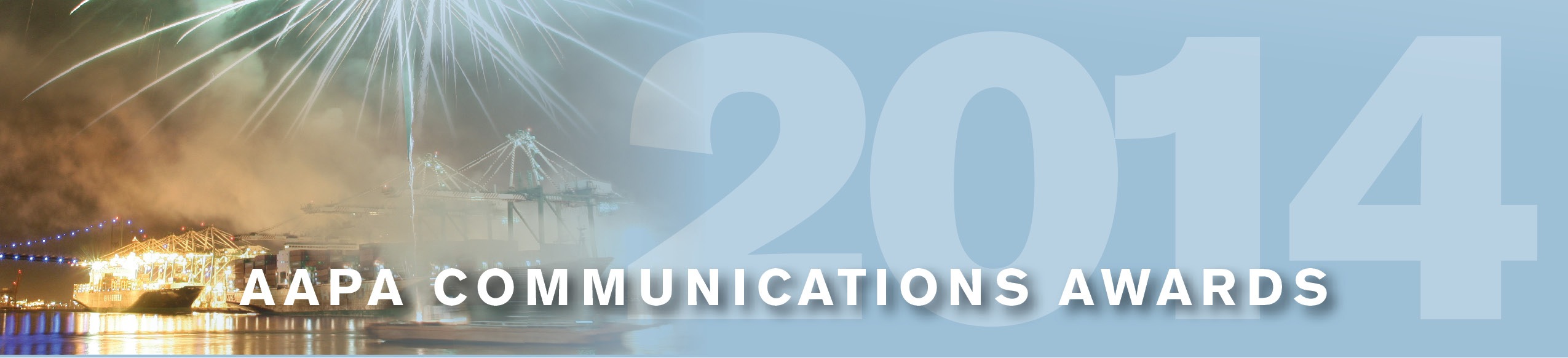 Port of Everett
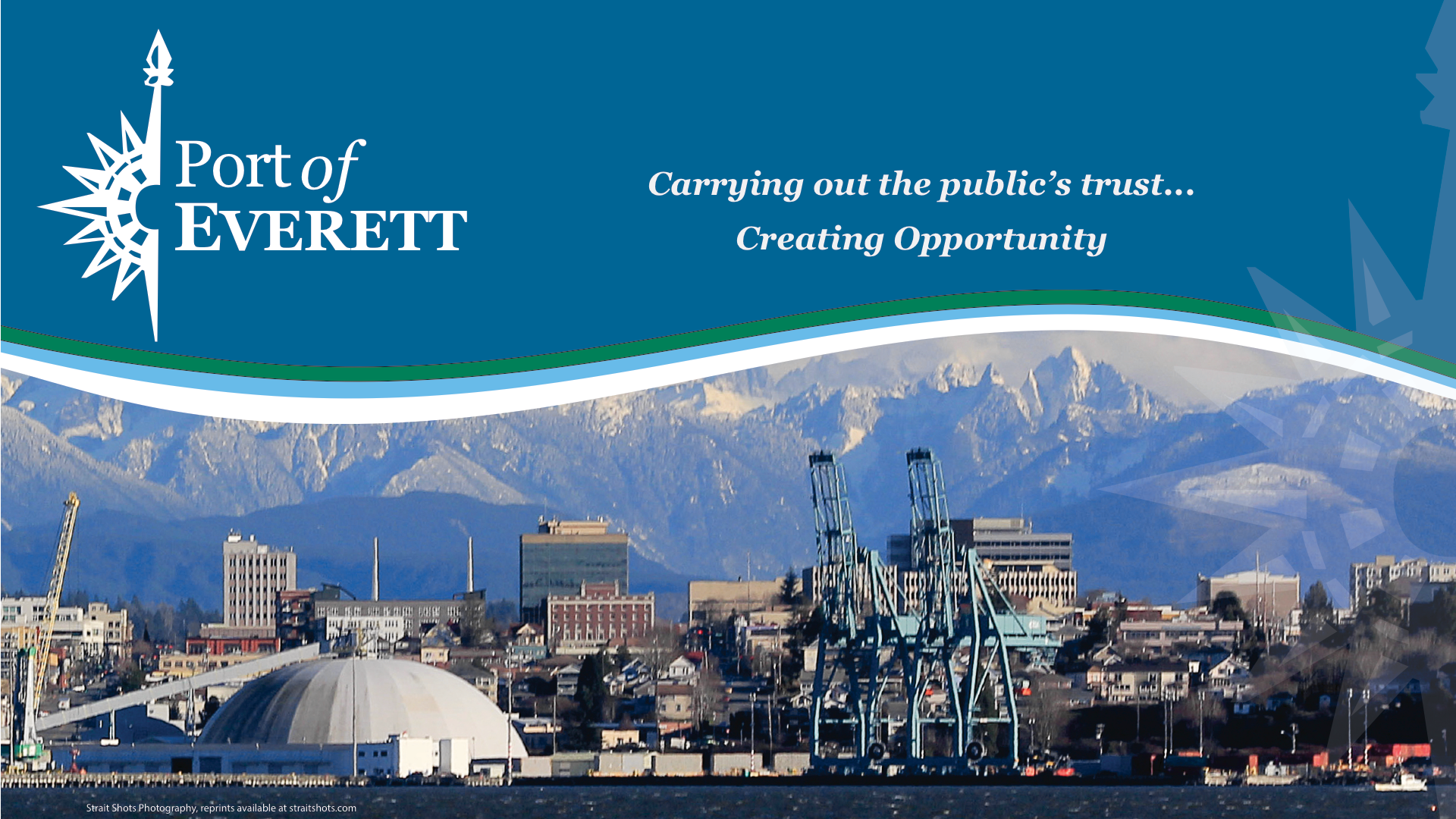 Overall Campaign
Videos
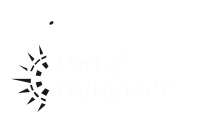